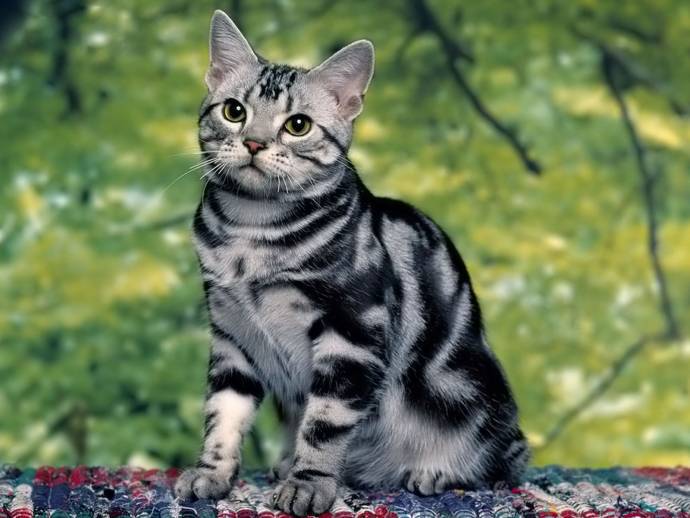 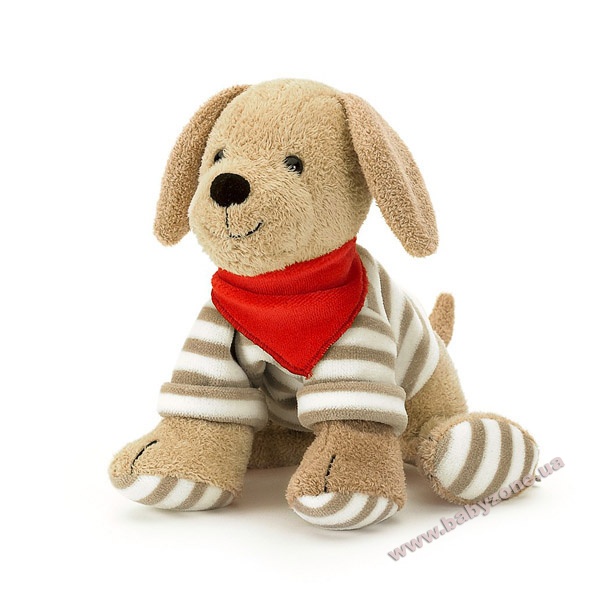 игрушка
кот Барсик
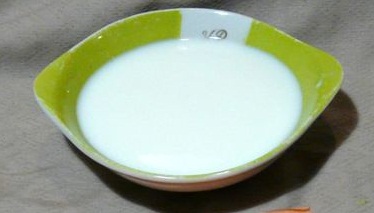 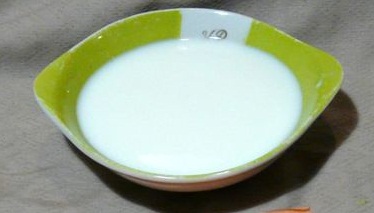 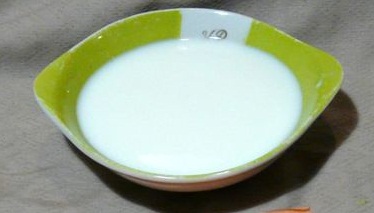